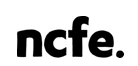 Apprenticeship update
Some concerns
Procurement for apprenticeships training in SMEs

Levy – a gamble on all sides

20% ‘off the job’ training

Inclusion of qualifications in apprenticeship standards
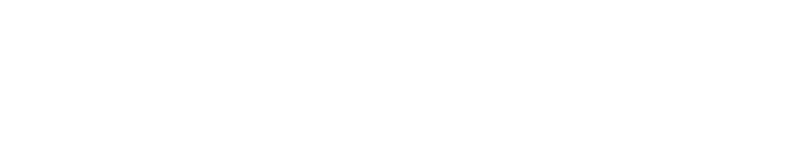 NCFE is currently on the register for the following standards:
Level 6 Chartered Manager Degree Apprenticeship 
Level 5 Operations/Departmental Manager 
Level 4 Project Manager
Level 3 Team Leader/Supervisor 
Level 3 Assistant Accountant 
Level 2 Customer Service Practitioner
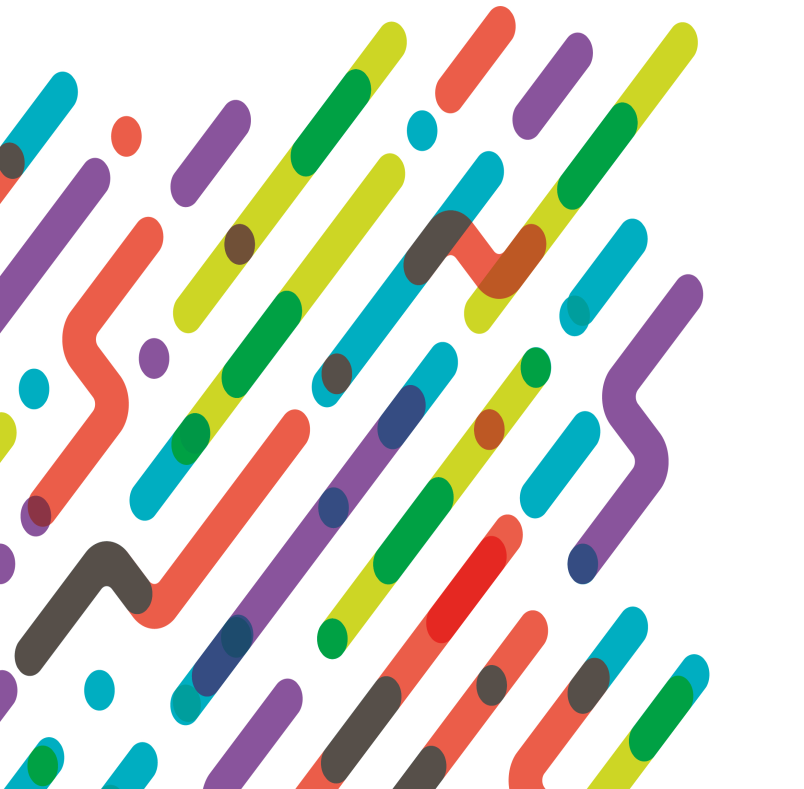 Also on the Register:
Commis Chef
Hospitality Supervisor
Senior Chef Production Cooking
Hospitality Team Member
[Speaker Notes: NCFE is currently on the register for the following standards:

Level 6 Chartered Manager Degree Apprenticeship  £1350
Level 5 Operations/Departmental Manager £1350 
Level 4 Project Manager £900 
Level 3 Team Leader/Supervisor £750
Level 3 Assistant Accountant £900
Level 2 Customer Service Practitioner £400 

We are constantly review Standards as they are released.  This will be an ever evolving offer.

We are on the Register for:

Commis Chef – Approved January 
Hospitality Supervisor – Approved January 
Senior Chef Production Cooking – Approved January 
Hospitality Team Member – Approved January 


Future Standards to be reviewed

Retail – new standards have just been released
Business  Administration – awaiting standards
Customer service L3 – awaiting standards
Business Improvement Techniques – Awaiting Standards

We currently are review the demand for these services before they are officially added to our NCFE EPA service.]
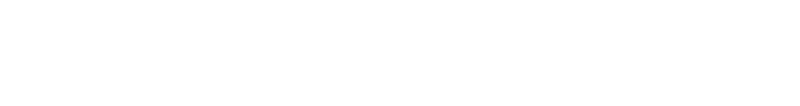 The CACHE EPA offer covers the following standards which are published and ready:
Level 2 Healthcare Support Worker 
Level 5 Healthcare Assistant Practitioner 
Level 2 Adult Care Worker 
Level 3 Lead Adult Care Worker 
Level 3 Dental Nurse 
Level 4 Dental Practice Manager
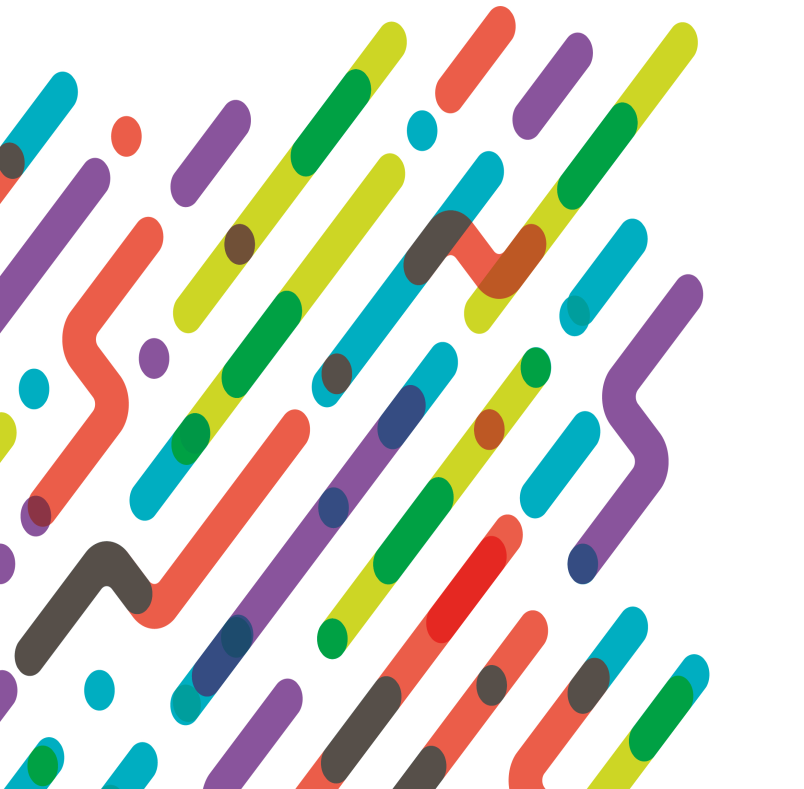 We are working on submissions for:
Senior healthcare support worker
Children, young people and families manager
Children, young people and families practitioner
[Speaker Notes: We believe it will be March before the EYE standards will be released – 1 month window for applications – 2 month window before we receive feedback from the SFA regard success onto the AAO register. June before we know if we can offer this service formally from the SFA – Best Case Senior.

The CACHE EPA offer covers the following standards which are published and ready:

Level 2 Healthcare Support Worker £300 
Level 5 Healthcare Assistant Practitioner £1200 
Level 2 Adult Care Worker £600
Level 3 Lead Adult Care Worker £600 
Level 3 Dental Nurse £900 
Level 4 Dental Practice Manager £1800

We will review and plan to add to this service once the following standards are released:

Lead practitioner in Adult Care
Manager/ Advanced practitioner in Adult Care
Children, young people and families manager
Children, young people and families practitioner



Hand out the price cards to each person in the WorkShop]
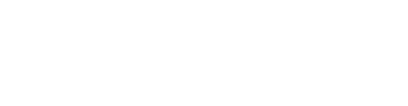 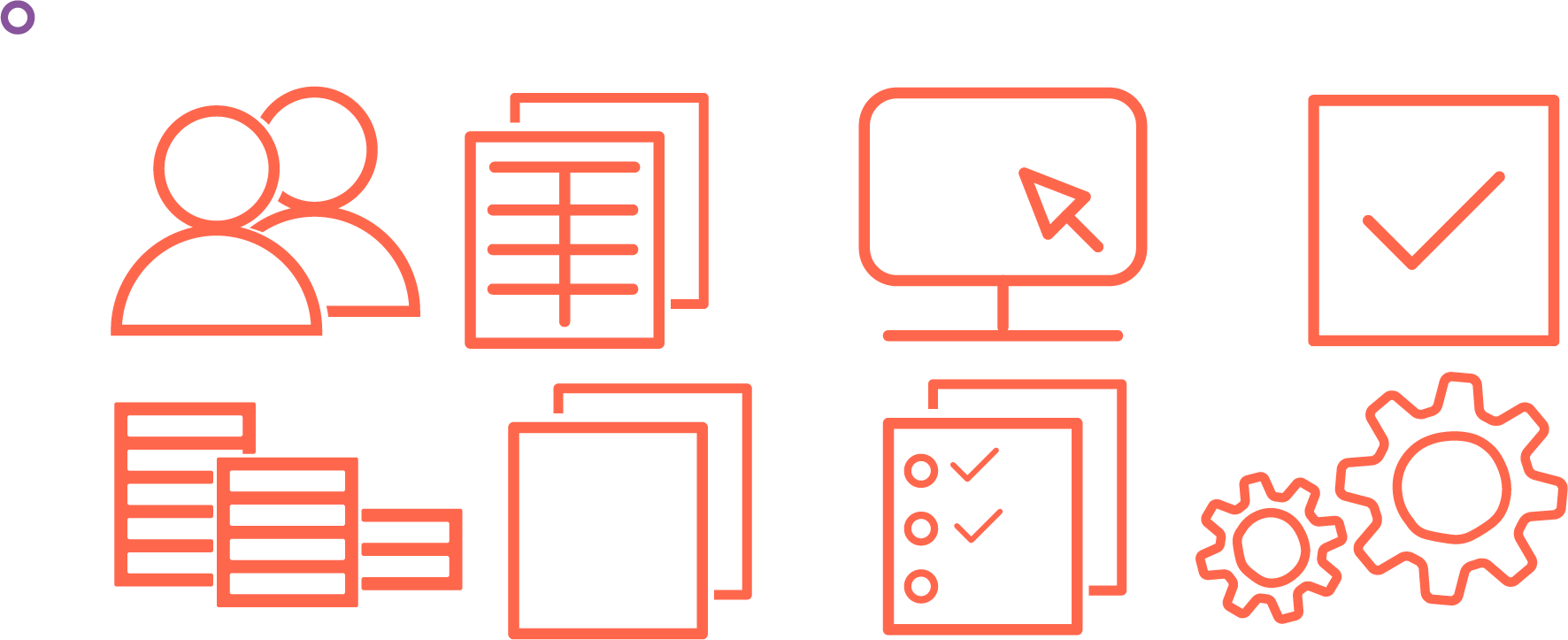 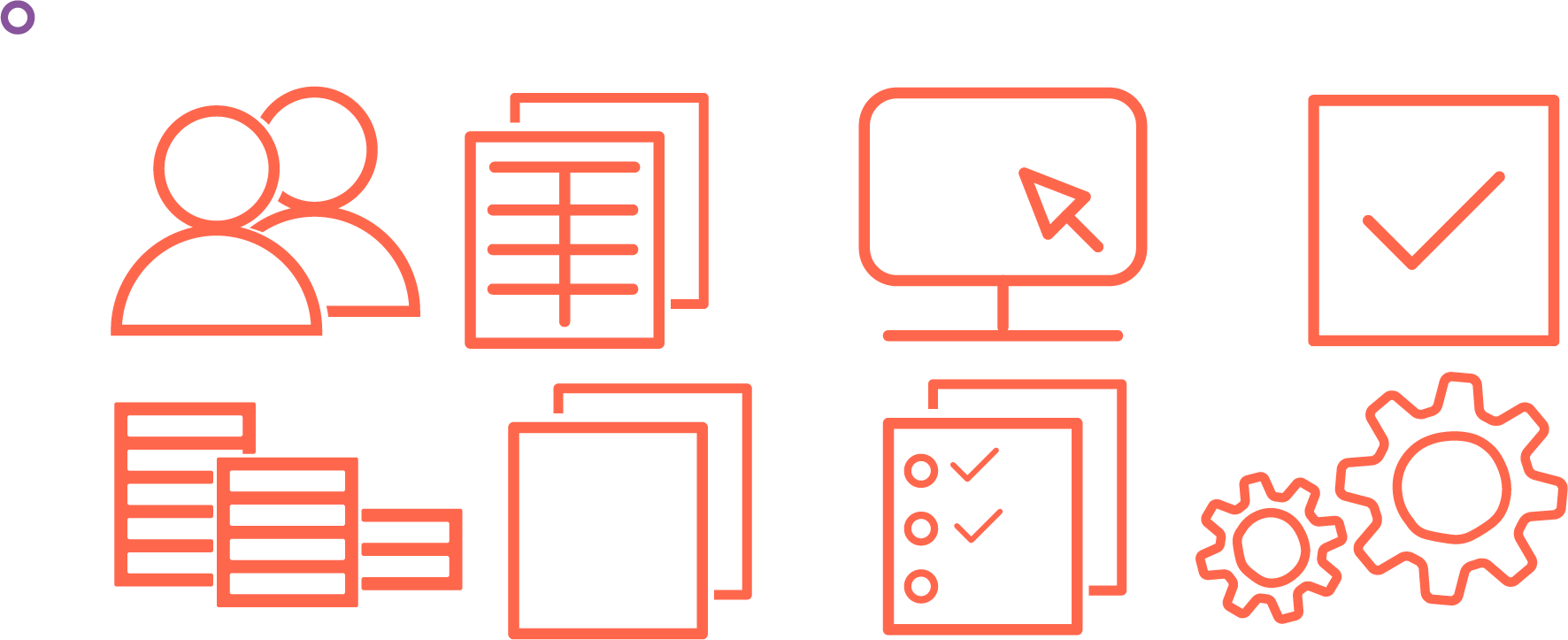 Pre programmed delivery 
support
Mapping documentation
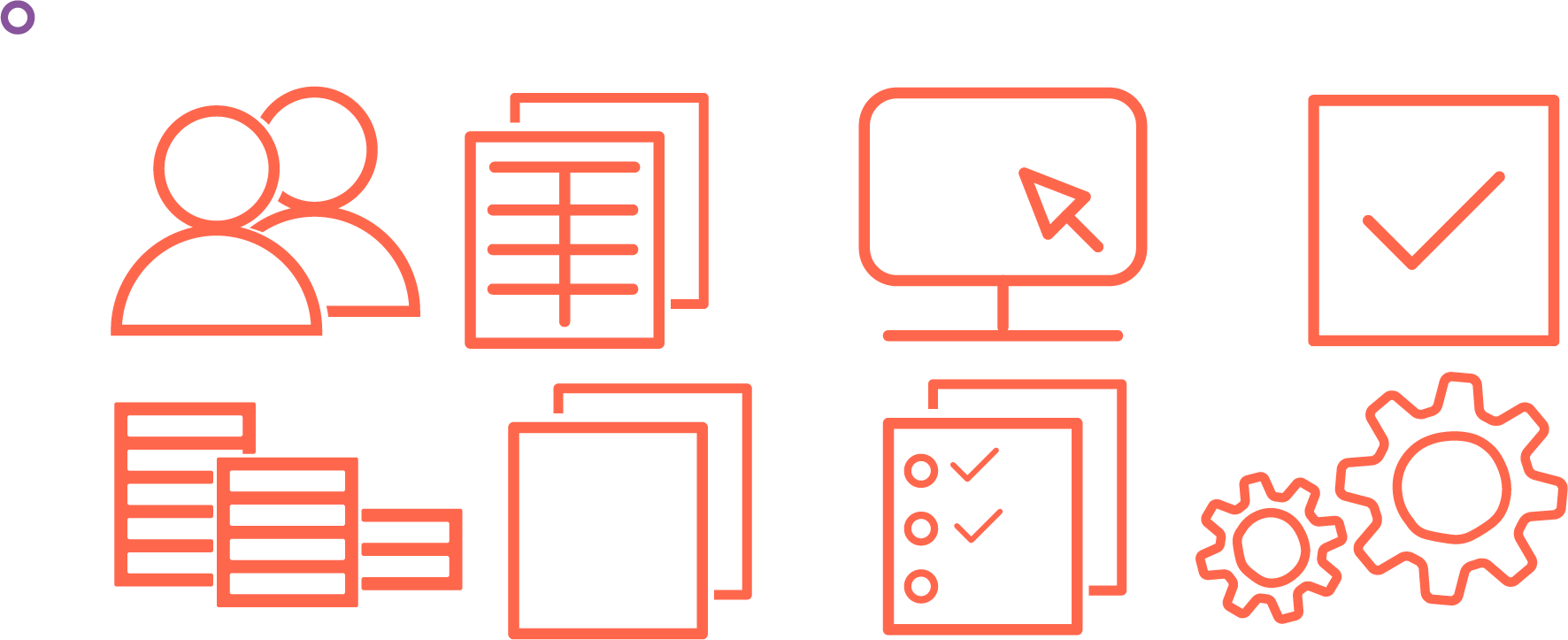 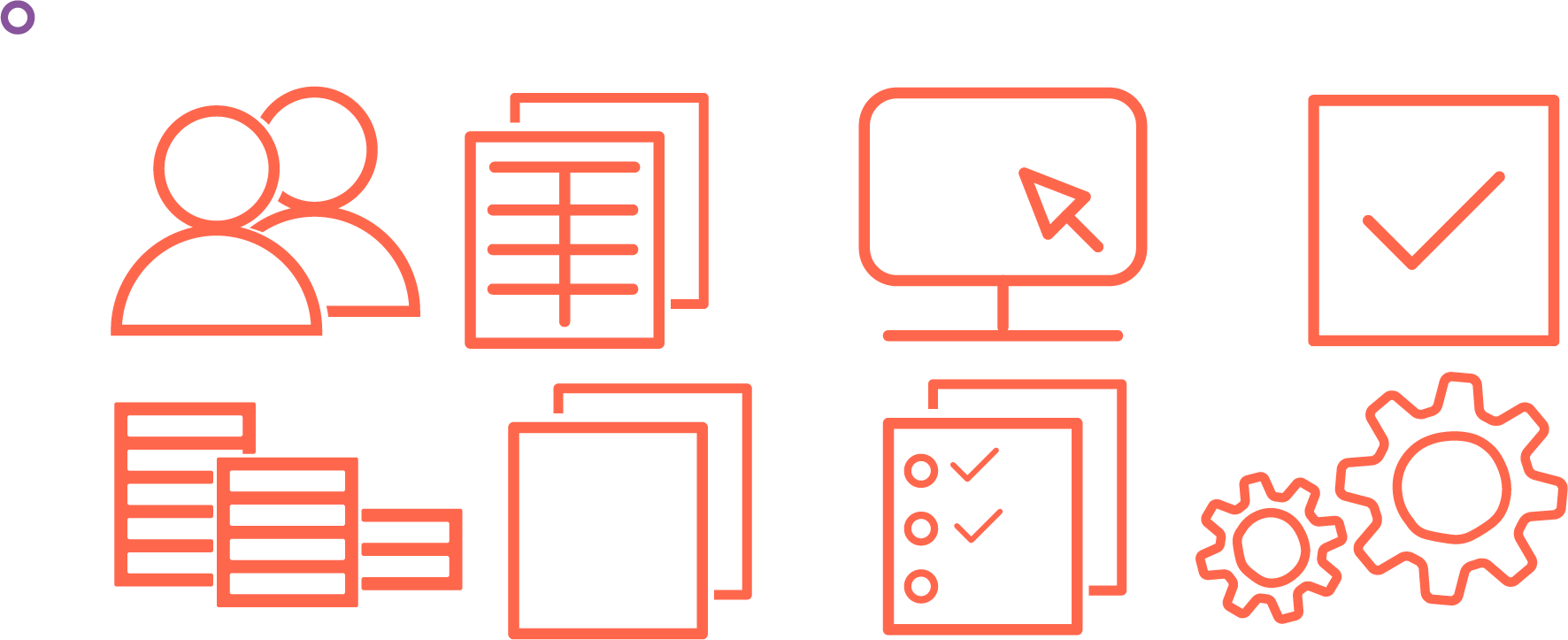 Dedicated end-point assessment team and contacts
Online digital platform
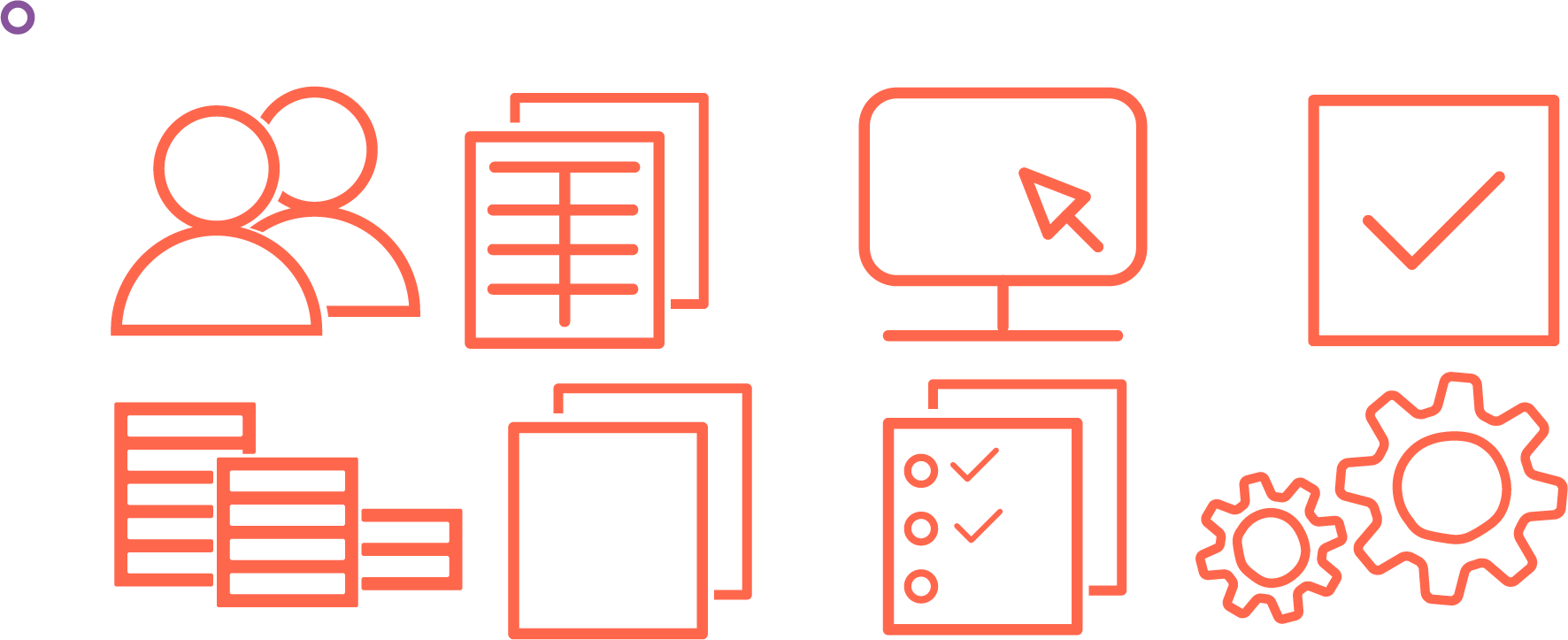 Centre guidance and invigilation requirements
Sample resources (‘mock assessments’)
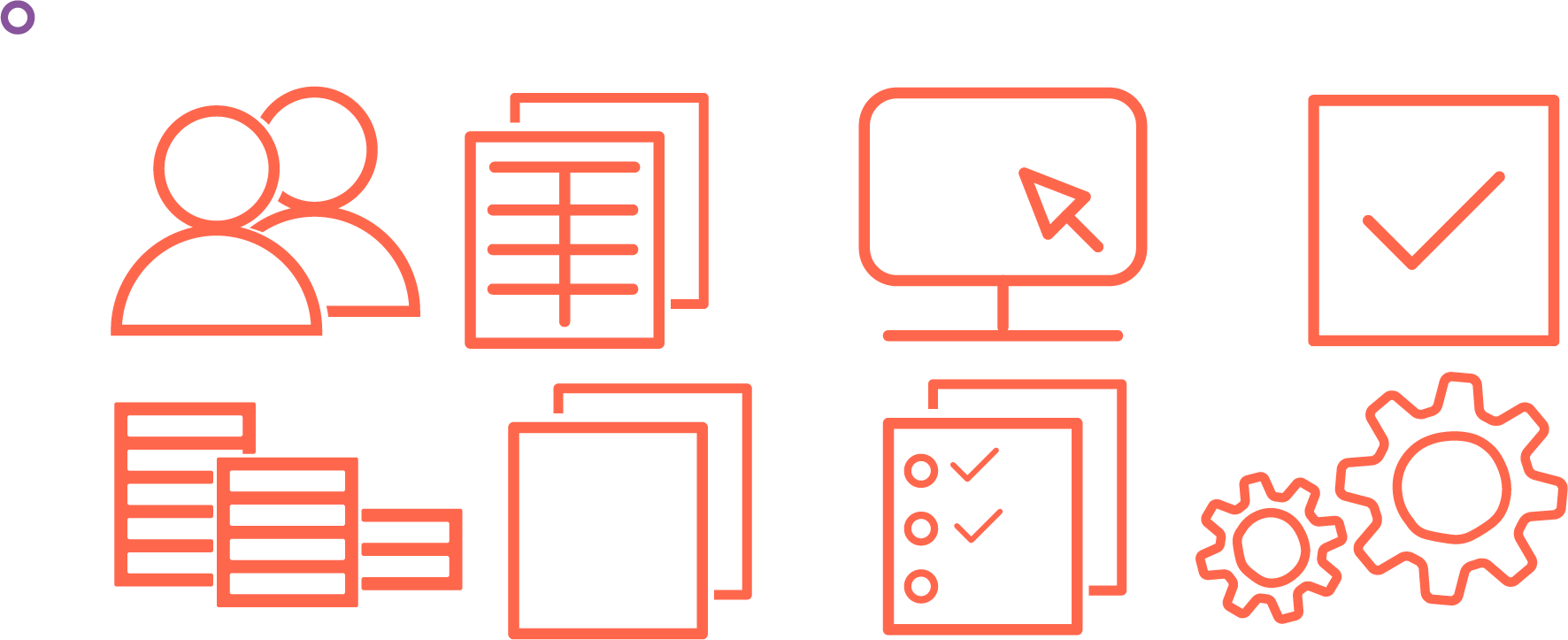 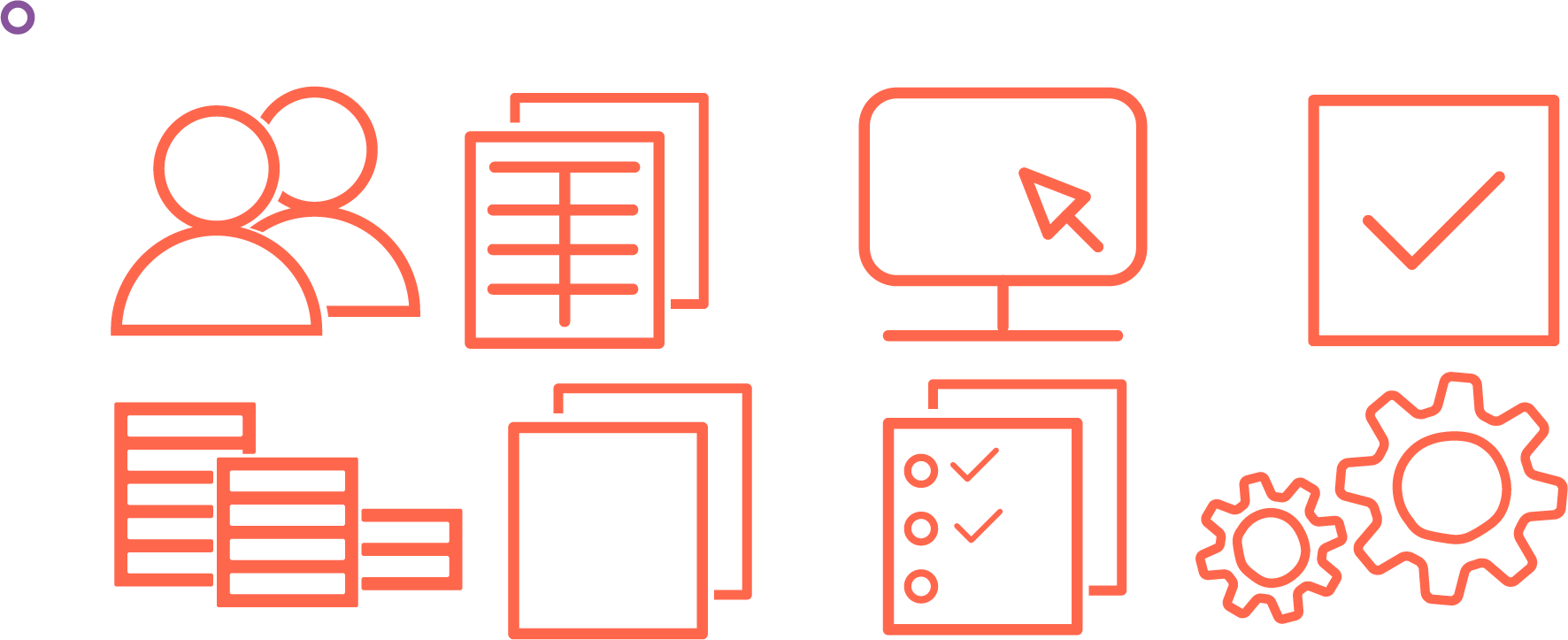 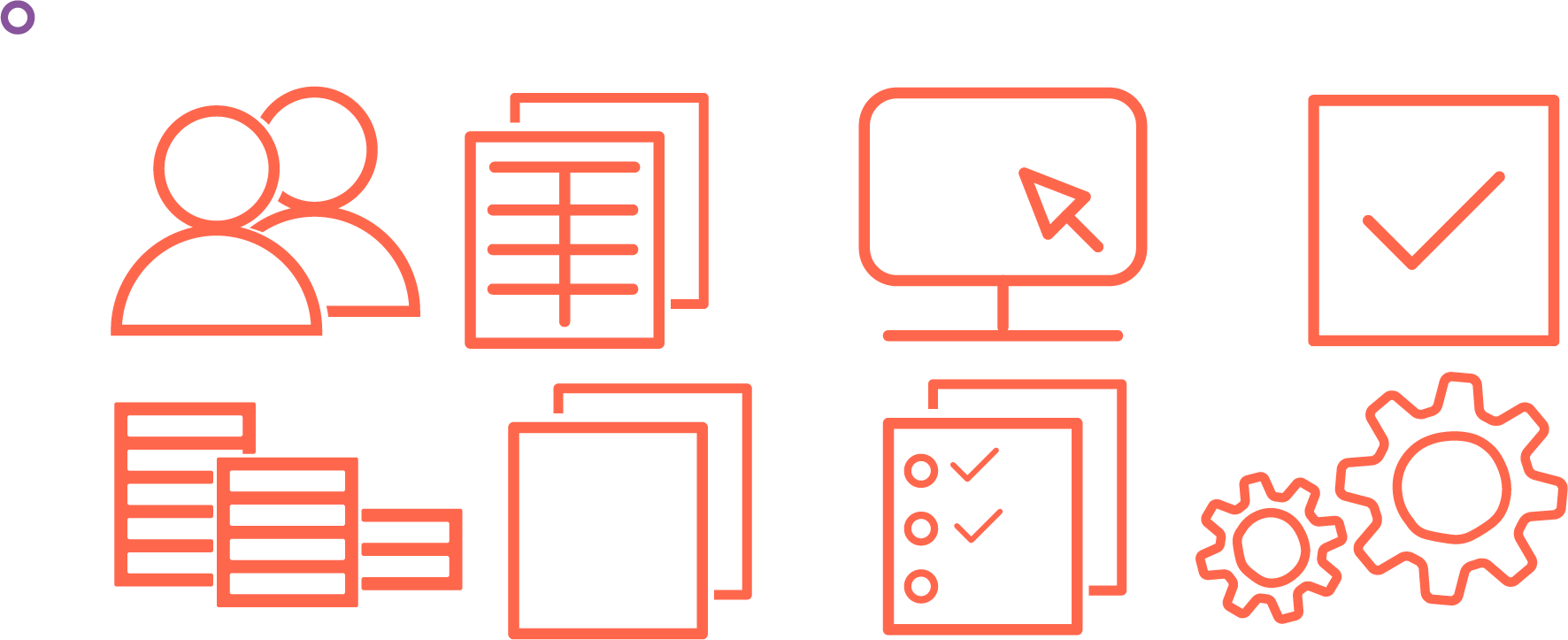 Bid and tender support
Up front pricing structure
[Speaker Notes: Check list of what you’ll get 

Pre programmed delivery support
Mapping documentation
Online digital platform 
Dedicated end-point assessment team and contacts sample resources (‘mock assesments’)
Centre guidance and invigilation requirements 
Up front pricing structure 
Bid and tender support]
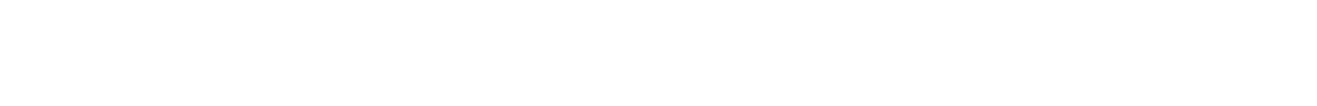 Mike Boswell
Head of Apprenticeship Services mikeboswell@ncfe.org.uk
Caroline Whitmore
Apprenticeship Consultant
carolinewhitmore@ncfe.org.uk
0191 240 8833
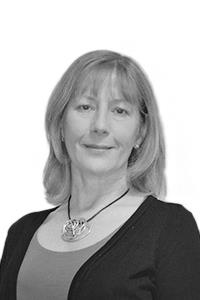 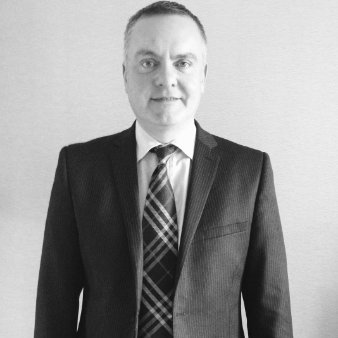 Charlotte Freeman
Apprenticeship Leader
charlottefreeman@ncfe.org.uk
07711 377 017
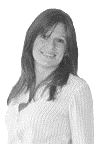 [Speaker Notes: SUPPORT
EXPERTS
COLLABORATION

As there is still allot of uncertainty in the area,  it’s about collaboration -  being able to highlight that we will have content to support centres through the delivery of the standard to ensure they are EPA ready -  highlight the fact we have a dedicated team in place to create bespoke support for centres through the transition will also be something they will want to hear]